KÜLTÜR  SIĞIR  IRKLARI
Türkiye’de kültür sığır oranı %45,

Kültür ırkları verimlerine göre;

		Sütçü
		Kombine
		Etçi
Sütçü  Irklar
Genel özellikleri
Sütçü ırklarda beden incedir. 
Vücutta yağ birikimi bulunmaz. 
Baş kuru ve narin, bakışlar canlıdır. 
Boyun ince ve uzundur. Boyun derisinde sık vertikal kıvrımlar bulunur. 
Deri ince, kıllar sık, kısa ve parlaktır.
Genelde tüm vücut kemikleri belirgindir, kaburgalar geniş, uzun ve sayılacak şekilde görülür. 
Göğüs kafesi geniş ve derindir.
Meme geniş ve derin olup loplar dengeli şekilde yerleşmiştir.
Meme başları sağım için uygun boyuttadır.
Karın altı toplar damarı çok belirgindir.
Siyah – Alaca
Siyah – Alaca Hollanda’nın Frizya bölgesinden köken almıştır. 
 
Holştayn, Frizyan, Holştayn Frizyan olarak bilinir. 

Dünya’da sığır varlığı içinde birinci sıradadır ( 100 milyon).
 
Çevreye uyumda önemli problemler yaşamadığı için tüm kıtalarda hızla yayılmaktadır.
 
Hollanda’da Frizya soy kütüğü derneği 1879 kurulmuştur.

Türkiye’ye ilk kez 1958 yılında getirilmiştir.
Morfolojik  Özellikleri
Renk birbirinden ayrılmış büyük siyah ve beyaz parçalar şeklindedir.
Doğum ağırlığı 40 kg,
Ergin inekler 600-700 kg, Boğalar 1000 kg,
Ergin ineklerde cidago yüksekliği 140-145 cm civarındadır. 
Siyah-Alaca ırkında beden tam bir sütçü yapı gösterir. 
Boynuzlu bir ırktır. Baş kuru ve narin, sırt bel çizgisi düz, beden önden arkaya doğru genişlemektedir. 
Meme önden ve arkadan sağlam olarak vücuda bağlanır ve meme kapasitesi büyüktür.
Fizyolojik  Özellikler
15 aylık yaşta ilk kez damızlıkta kullanılırlar.
Dünyanın en yüksek süt veren sığır ırkıdır. 
İsrail’ de laktasyon ortalaması 11 ton, ABD’ de 9-10 ton, Avrupa ülkelerinde 7-8 ton, Türkiye’ de 6-7 ton civarındadır. Sütteki yağ oranı % 3.65 - 4.00; protein oranı ise % 3.0 - 3.3 kadardır.
Siyah Alaca ırkında et üretimi yeteneği iyi düzeydedir.
Erkek danalar entansif beside 1000 gramın üzerinde günlük ağırlık artışı sağlar ve 15 -18 aylık yaşta 500 – 550 kg canlı ağırlıkta kesilebilir. 
Süt danası eti üretiminde de en çok kullanılan ırklardandır. Yaklaşık 4 aylık yaşta ve 150 kg ağırlığında süt danası olarak kesilmektedirler.
Jersey
Jersey ırkı, İngiltere ile Fransa arasında yer alan ve aynı isimle anılan adadan köken almıştır. 
18. yy. sonlarında adaya sığır girişi ve çıkışı sınırlandırılmış ve böylelikle ırkın saflığı korunarak verimleri geliştirilmiştir.
Jersey sığırlarından özellikle subtropik iklime sahip bölgelerde, sıcak ve neme daha dayanıklı sütçü ırklar elde etmek için yararlanılmıştır.
Türkiye’ de ilk kez 1958 yılında Amerika’dan getirilmiştir. 
Jersey yetiştiriciliği Karadeniz sahil şeridinde yapılmaya başlanmıştır.
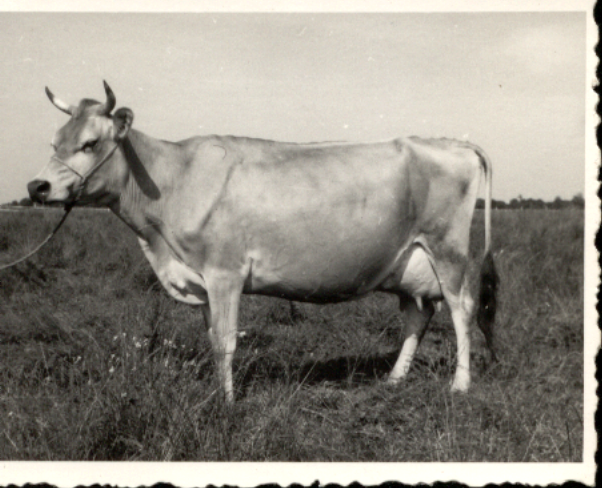 Morfolojik  Özellikler

Jersey, küçük yapılı sütçü bir ırktır.
Renk, koyu kızıl sarıdan siyaha yakın koyu kurşuniye kadar değişiklik gösterebilir. Ceylan rengi daha çok görülür.
Beden üzerinde bazen beyaz renk parçaları bulunabilir.
Boğalar daha koyu renklidir.
Bukağılık, merme ve dil siyahtır.
Burun ve ağız etrafında beyaz bir halka vardır.
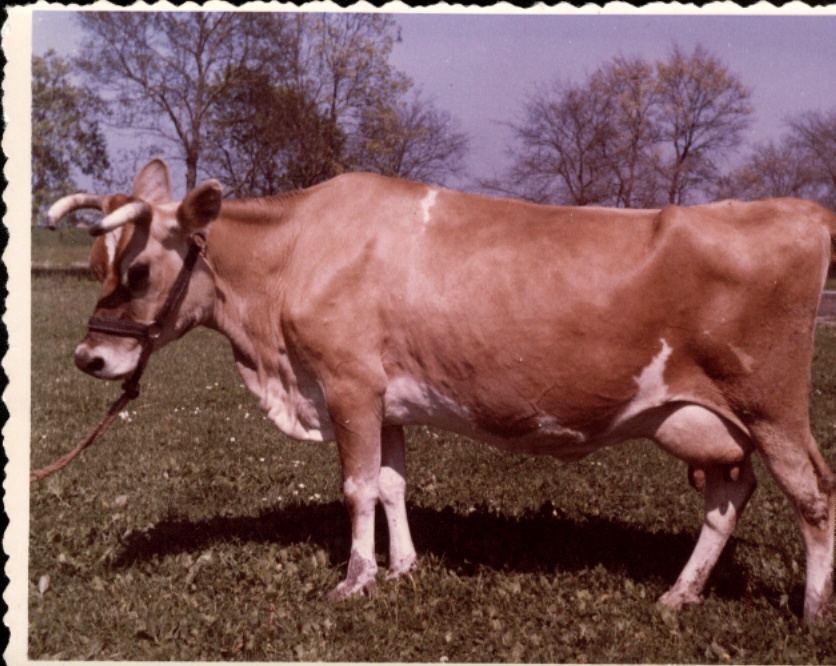 Narin yapılı hayvanlardır. 
Baş oldukça zarif yapılı olup burun üstünde hafif bir çukurluk bulunur. 
Gözler dışarıya doğru çıkık ve belirgindir. 
Vücut bölümleri birbiriyle uyum içindedir. 
Mükemmel bir meme yapısına sahiptir.
Buzağılarda doğum ağırlığı 25 kg kadardır.
Ergin ineklerde canlı ağırlık 350-400 kg, boğalarda 700 kg kadardır.
Cidago Yüksekliği Ergin ineklerde 120 cm’ dir.
Fizyolojik  Özellikler
Jersey ırkı erken gelişen bir ırktır.
İki yaşında doğum yapar ve süt vermeye başlar. 
Buzağılarda büyüme hızı oldukça yavaştır. 
Buzağılar hayatın ilk dönemlerinde zayıf ve dayanıksız olurlar. 
Erkek buzağıların ve danaların besiye uygun olmaması ırkın en olumsuz yönüdür. 
Hassas ve çabuk sinirlenebilen hayvanlardır.
Jersey ırkında ortalama süt verimi 5000 kg kadardır. 
Türkiye’ de Karaköy Tarım İşletmesinde yetiştirilen Jersey sürüsünde ise 4000 kg kadardır.
Jersey ırkı sütteki yağ oranının ve diğer maddelerinin yüksekliği ile tanınır. 
Tereyağları sarı renktedir. 
Süt verimi bakımından yemi verime çevirme kabiliyeti çok yüksektir. 
Irkın besi kabiliyeti iyi değildir. Beside 600 gram kadar günlük canlı ağırlık kazanabilmektedir. 
Irkın sıcak iklime adaptasyonu iyi düzeydedir.
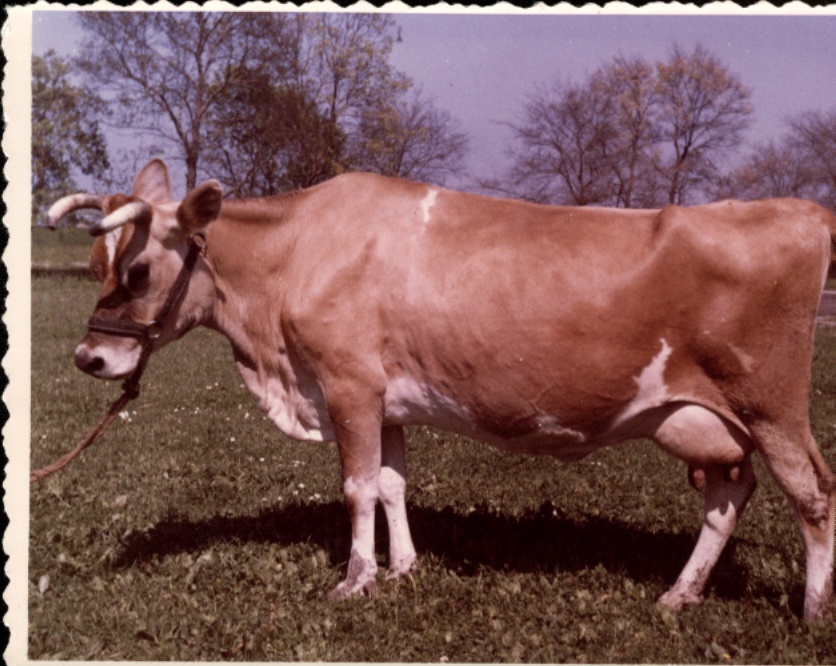 Kırmızı-Alaca
Almanya’ da geliştirilmiş sütçü bir ırktır. 
Almanya’ da kayıtlı yetiştiriciliğe 1934 yılında geçilmiştir. 
Almanya pedigrili sığır varlığının % 10 kadarını bu sığırlar oluşturmaktadır.
Morfolojik  Özellikleri
Kırmızı alacalarda renk dışındaki fiziksel özellikleri siyah alacalara benzemektedir. 
Oldukça dayanıklı ve sağlam bir yapısı vardır. 
Buzağılarda doğum ağırlığı 40 kg kadardır.
Ergin ineklerde canlı ağırlık ortalama 650-700 kg, boğalarda 1100 kg 
Cidago yüksekliği Ergin ineklerde 140 cm ve boğalarda 150 cm kadardır.
Fizyolojik  Özellikleri
Kırmızı alacalar ilk buzağılarını yaklaşık 26 aylıkken doğururlar. 
Laktasyon süt verimi % 4 yağlı 7000 kg’ dır. 
Sütçü bir ırk olmasına rağmen performans testlerinde besi kabiliyetinin çok iyi olduğu tespit edilmiştir. Ortalama günlük 1200 gr kadar canlı ağırlık artışı sağlamaktadırlar.
Kombine Irklar
Süt ve et verimi bir ırkta kombine edilmiştir.
 
 Gelişmiş ülkelerde bu ırklara iki amaçlı ırklar denilmektedir. 

 Verimde öncelik sırasına göre süt-et veya et-süt tipi 

 ABD’ de İsviçre Esmer ırkı sütçü sığırlar sınıflandırılmasında yer alırken     Avrupa’ da süt-et kombine verimli ırklar içerisinde değerlendirilir.
İsviçre Esmeri
Esmer ırkı kökenini İsviçre’ den almaktadır. 
Irkın ilk soy kütüğü derneği 1897 yılında kurulmuştur.
İlk verim kayıtlarında % 4.01 yağ oranına sahip ortalama 5350 kg süt verimi elde edildiği bildirilmektedir.
Tüm iklim ve bölgelerde yetiştirilebilmektedir.
Türkiye’ ye ilk kez 1925 yılında getirilmiştir.
Dünya’da 7 milyon kadar bulunmaktadır.
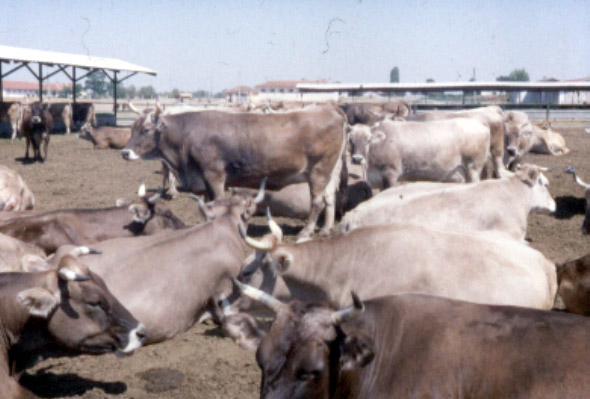 Morfolojik  Özellikleri
Esmerlerde renk kahverenginin tonlarındadır. 
Açık kahverenginden gümüşi griye ve çok koyu kahverengi esmere kadar değişir. 
Vücudun alt bölümleri, karın, merme, boynuzların ve memenin çevresi diğer bölgelerden daha açıktır.
Genellikle omuzlar, boyun daha koyu renklidir. 
Merme,  tırnaklar, kuyruk, boynuz ve dil ucu siyah veya çok koyu renktedir.
Kulak içleri açık renkli uzun tüylerle kaplıdır. 
Buzağılar doğumda kurşuni renkte doğarlar, büyüdükçe kendine özgü rengini alır.
Buzağılarda doğum ağırlığı 37 kg civarındadır.
Canlı ağırlık Ergin boğalarda 1000 kg, Ergin dişilerde 600-650 kg’ dır.
Cidago yüksekliği, Ergin dişilerde ortalama 135 cm kadardır.
Fizyolojik  Özellikleri

Damızlıkta ilk kullanma yaşı 16 aydır.
İsviçre Esmeri süt-et tipi kombine verimli bir ırktır. 
Süt verimi Avrupa ülkelerinde 6-7 ton civarındadır. 
Türkiye’ de Damızlık Sığır Yetiştiricileri Merkez Birliğine kayıtlı işletmelerde ortalama süt verimi 5100 kg kadardır. 
Sütte yağ oranı % 4.2, protein oranı % 3.6 kadardır. 
Besilerde ortalama 1200 gram günlük ağırlık artışı sağlamaktadır. 
15 aylık yaşta 550-600 kg canlı ağırlığa ulaşabilmektedir. 
Özelliklerini melezlerine aktarabilme yeteneğine sahiptir.
Karkas yağı beyaz olup etlerinin kalitesi de iyidir. 
Sakin mizaçlı ve yönetimleri çok kolaydır. 
Adaptasyon kabiliyeti yüksektir.
X
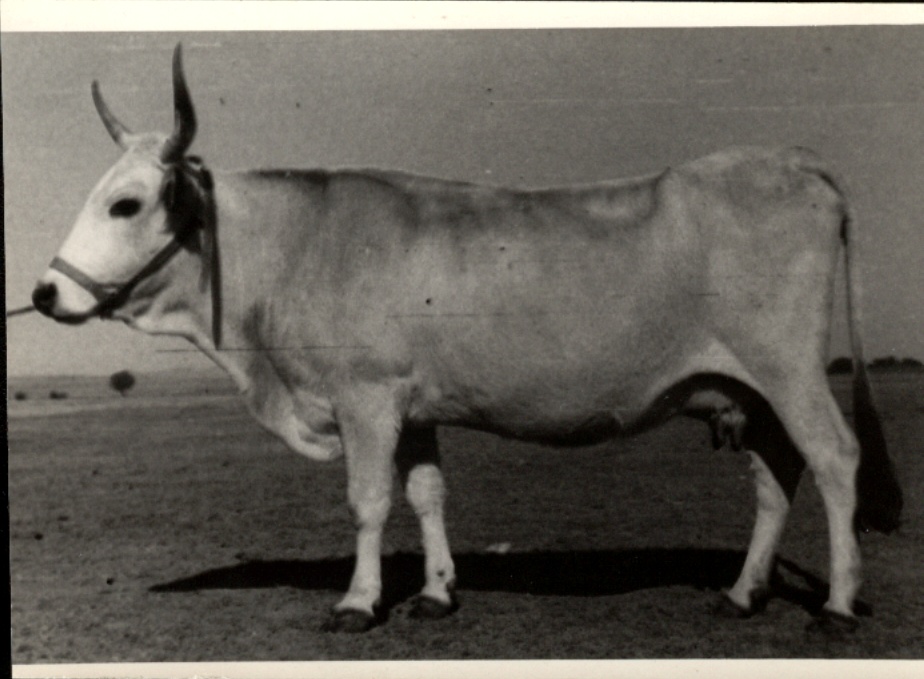 Çevirme Melezlemesi
İsviçre Esmeri
Boz Irk
Karacabey Esmeri
Simental
Simental ırkı kökenini İsviçre’nin Simmen vadisinden almaktadır. 
Etçi-sütçü kombine verimli bir ırktır. 
Dünyada Holştayn’ dan sonra ikinci sırada gelir (50 milyon) 
Amerika, Afrika ve Avustralya’ da daha çok et üretim amacıyla yetiştirilmektedir. 
Adaptasyon yeteneği en iyi ırklar arasındadır. 
Doğu Avrupa ülkelerinde (Hırvatistan, Macaristan, Polonya) sayısal olarak en fazla bulunan ırktır.
Irkın ilk resmi soy kütüğü 1806 yılında İsviçre’ de kurulmuştur. 
Dünya Simental Federasyonu ise 1974 yılında Yugoslavya’ da kurulmuştur.
Almanya’ da Fleckvieh, Fransa’ da Montbeliarde, İtalya’ da Pezzata Rosa
Türkiye’ ye ilk kez 1925 yılında ithal edilmiştir.
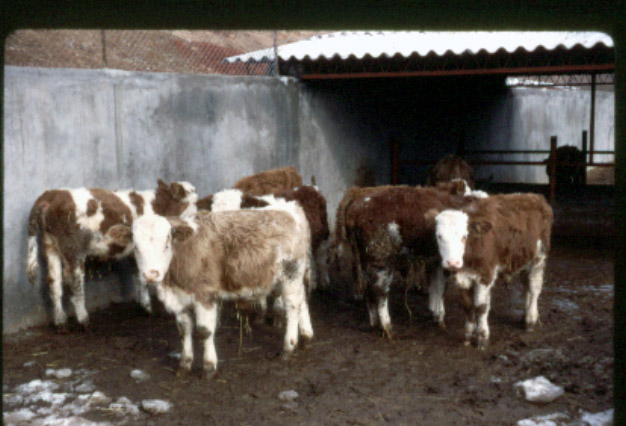 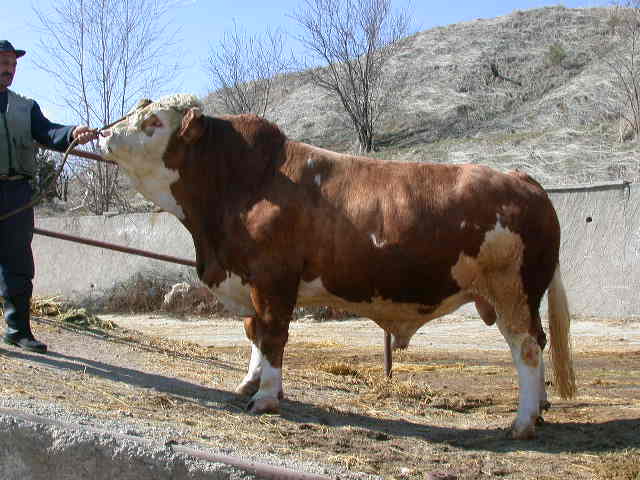 Morfolojik Özellikleri
Renk açık sarıdan koyu kırmızıya kadar değişir ve alacalıkla birlikte bulunur. 
Baş genellikle beyazdır, göğüs ve karın altı ile bacak ve kuyruk püskülü beyazdır. 
Merme krem renginden pembeye kadar değişir. 
Simentaller doğal olarak boynuzlu ırklar içerisinde yer almaktadır. 
Boynuzsuz Simental hatları da bulunmaktadır. 
Boynuzlar açık renkli, uçları bal mumu rengindedir. Tırnaklar da benzer renktedir.
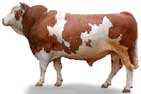 Buzağılarda doğum ağırlığı 40 kg’dır.
Ergin canlı ağırlıklarına 4 yaşında ulaşırlar.
Etçi- sütçü  kombine verimlilerde; 
ergin ineklerin canlı ağırlığı 700 kg, cidago yüksekliği 140 cm; 
Ergin boğaların canlı ağırlığı 1200 kg, cidago yüksekliği 155 cm 
Etçi simentallerde;
Ergin dişilerde canlı ağırlık 800 kg, cidago yükseklikleri 145 cm, 
Boğalarda canlı ağırlık 1300 kg, cidago yüksekliği 155 cm.
Vücut sağlam ve dengelidir.
Baş kısa ve  geniştir. Bu durum boğalarda daha belirgindir.
Göğüs uzun, geniş ve derindir. 
Pelvis bölgesi geniş ve uzundur. 
Bacaklar ve tırnaklar çok güçlüdür.
Fizyolojik  Özellikleri
16 aylık yaşta ilk kez damızlıkta kullanılabilir. 
Döl verimleri oldukça iyidir ve uzun süre döl verebilirler. 
Kolay yönetilirler. 
Analık kabiliyetleri çok iyidir. 
Adaptasyon kabiliyeti yüksektir.
Sütçü-etçi verimli ineklerde ortalama süt verimi % 4.0 yağlı 5000-7000 kg, 

Etçi tiplerde süt verimi 3000 kg kadardır. 

Türkiye’ de Damızlık Sığır Yetiştiricileri Merkez Birliğine kayıtlı işletmelerde ortalama süt verimi 4700 kg’ dır.

Simentaller çok hızlı büyürler.

Oldukça gelişmiş kaslara sahiptirler. Bu nedenle melezlemelerde baba hattı olarak tercih edilmektedir. 

650 kg canlı ağırlığa kadar  yapılan besilerde 1250-1400 gram günlük canlı ağırlık artışı sağlandığı bildirilmektedir.
Norveç Kırmızısı
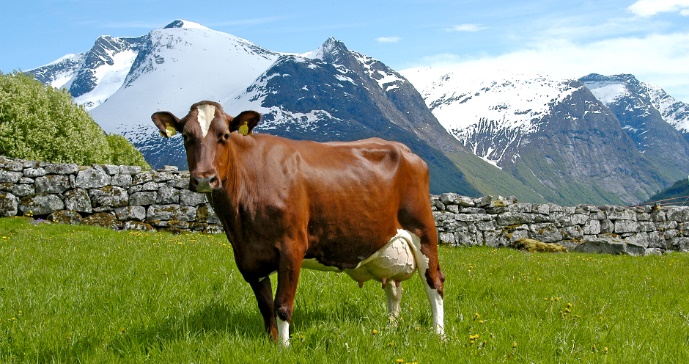 - Irk ilk kez 1961 yılında Norveç kırmızı-beyazı, Kırmızı Trondheim ve Boynuzsuz kırmızı ırklar ile
oluşturulmaya başlanmış, sonra Dole ırkı, Güney ve Batı Norveç ırkları ve Ayrshire, İsveç Kırmızı Alacası ve Holştaynlar da gen havuzuna katılmıştır. 
- 1975 te Norveç sığırlarının %98’inin bu karışımdan geldiği bildirilmektedir.
- Üstün kombine bir hat geliştirmek için yapılan bir harmanlamadan ibarettir.
- Seleksiyon ile ve zamanla bir ırk haline gelmeye başlamıştır.
- İnekler süt verme potansiyeline, süt akım hızına ve fertilite özelliklerine göre seçilirler.
- Norveç kırmızıları saf ırklar gibi external uniformiteye sahip değillerdir.
- İnekler 500 kg, boğalar 900 kg,
- Laktasyon verimi ortalama 5,804 kg’dır.
- Orijinal olarak boynuzludur, seleksiyonla boynuzsuz sığırlar elde edilmiştir. 
- Uzun ömürlü ve hastalıklara dirençlidir.
-  Gebelik oranı yüksektir, 
- Güç doğum oranı çok düşüktür. 
- Süt protein oranı % 3.4, yağ oranı % 4.2 kadardır. 
- En yüksek süt veren inek yılda  16,000 kg süt vermiştir.
- Erkekler günde 1400 g canlı ağırlık artışı sağlarlar.
- Buzağılama kolaylığı, mastitis'e karşı direnç ve yüksek doğurganlık gibi düşük kalıtım derecesine sahip bir çok kalıtsal özellik için melezlemelerde son yıllarda en çok kullanılan ırklardandır.
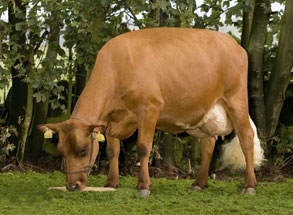 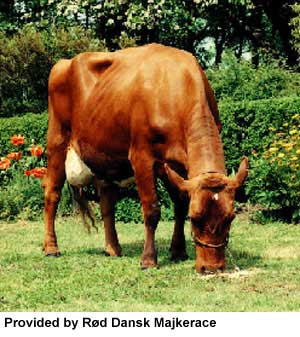 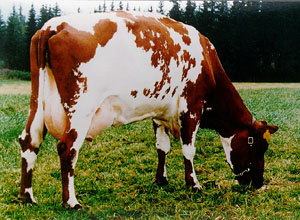 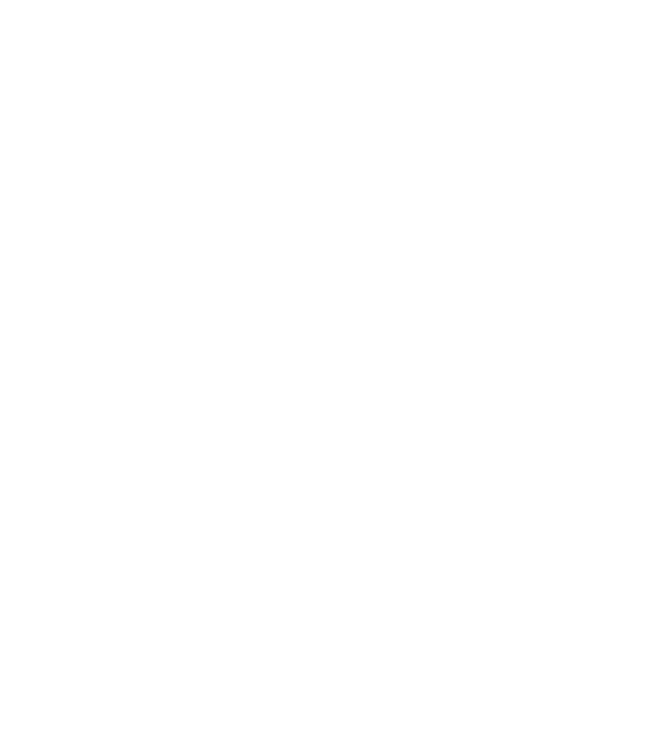 İSVEÇ KIRMIZISI

- Kombine verimli olmakla birlikte sütçülük özelliği daha ağırdır.
- Döl verimi yüksektir, kolay doğum yaparlar.
- Dünyada süt verimi bakımından Holştaynlarla rekabet etmektedir.
- 140 cm cidago yüksekliğine ve 550 kg ergin canlı ağırlığına sahiptir.
- Sadece kırmızı sığırlarda ırk ıslah edicisi olarak değil aynı zamanda Holştaynların döl verimini, buzağılama güçlüklerini ve meme sağlığını düzeltmek üzere melezlemelerde de kullanılmaktadır.
- Ortalama süt verimi 9000 kg’dır, yağ oranı % 4,3, protein oranı % 3,5’tir.
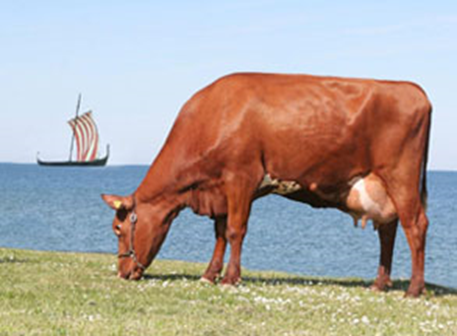 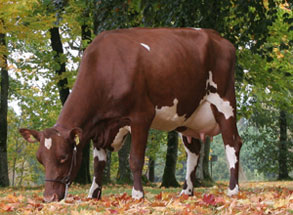 ETÇİ IRKLAR
Genel Özellikleri

Sadece et verimi yönünden geliştirilmiş ırklardır.
Etçi ırklardan elde edilen gelir, yılda bir buzağıdır.
Etçi ırklarda vücut derin, geniş ve uzundur.
Sırt çizgisi ile karın çizgisi birbirine paraleldir.
Baş ve boyun hariç bırakıldığında vücut, silindir şeklindedir.
Vücut, yandan bakıldığında dikdörtgen şeklindedir. 
Butlar geniş ve dolgun olup arkadan kare şeklinde görülür.
Bacaklar oldukça kısadır.
Etçi ırkların süt verimleri çok düşüktür (600-1000 kg).
Kas gelişmesi çok hızlıdır. 
Karkas randımanı oldukça yüksektir (% 65-70).
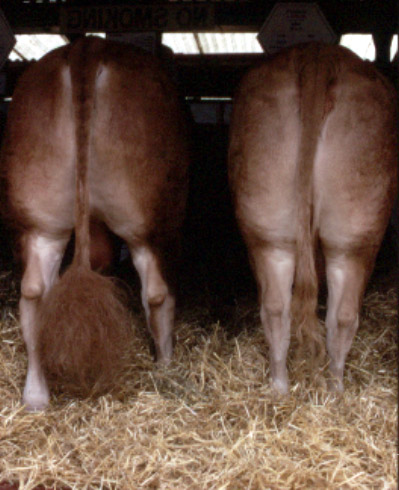 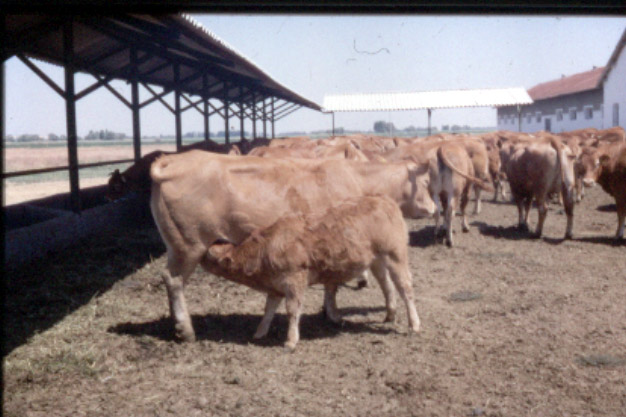 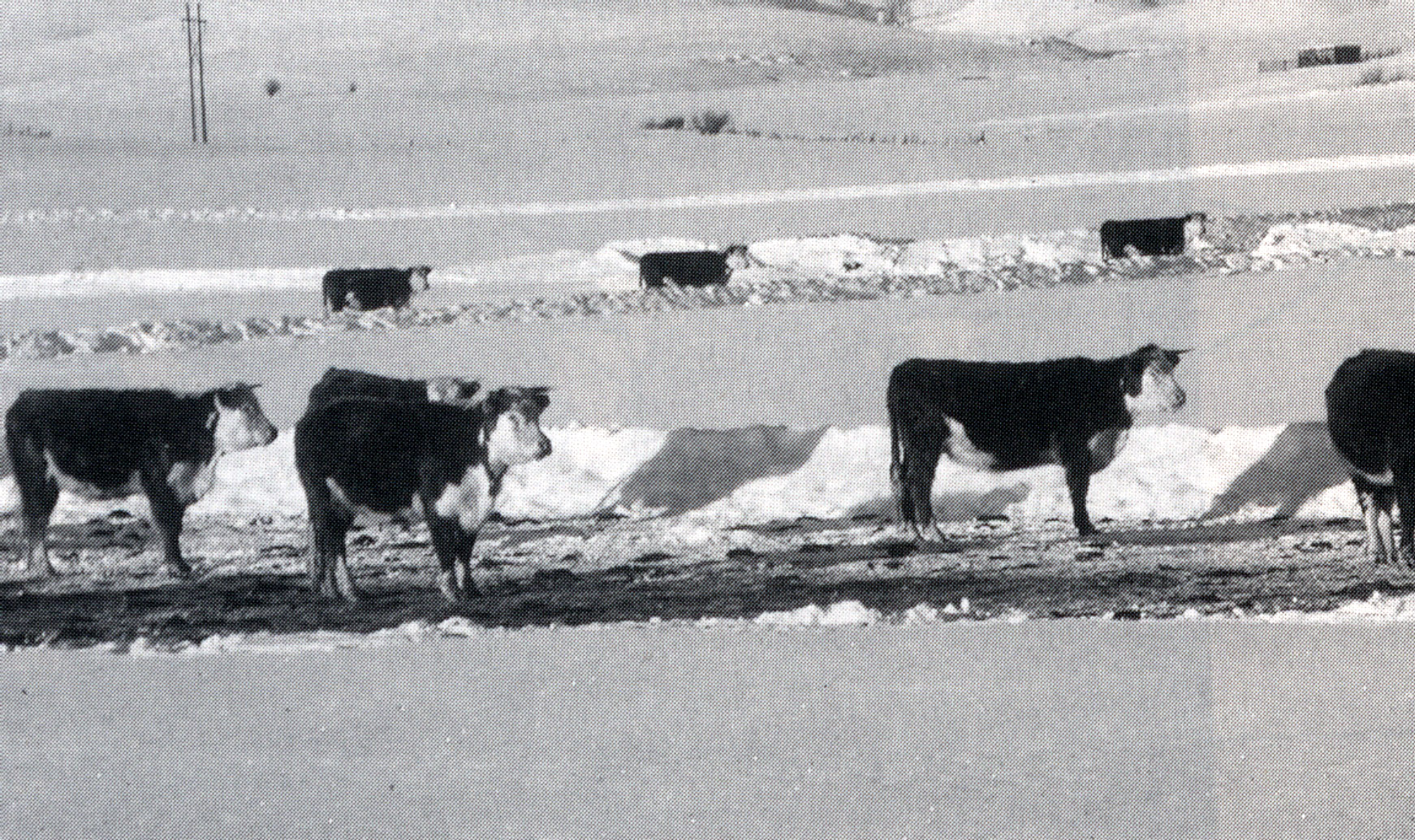 Angus
İskoçya orjinlidir.
Türkiye’ ye 1958 yılında getirilmiştir.
Renk koyu parlak siyahtır. Kırmızı Angus sürüleri de vardır.
Boynuzsuz bir ırktır.
Erken gelişen bir ırk olup düveler 13 aylık yaşta ilk kez damızlıkta kullanılır. 
Buzağılarda doğum ağırlığı 30 kg kadardır. 
Günlük canlı ağırlık artışı 1500 gramdır.
18 aylık yaşta ve 500 kg canlı ağırlıkta kesilirler. 
Eti lezzetlidir.
Karkas randımanı % 65-70’tir.
Hereford

-İngiltere orijinlidir.
-Doğu Anadolu Kırmızısı sığırlarını et yönünde ıslah etmek amacıyla getirilmiştir(1958). 
-Adaptasyon kabiliyeti çok iyidir.
-Herefordlarda renk oldukça tipiktir. 
-Beden kırmızı-kahverengi alacadır. 
-Beyazlığın vücutta dağılımı da neredeyse bir örnektir. Döş, karın altı, sırt çizgisi kuyruk ucu ve bacak uçları beyazdır. 
-Tüyler kıvırcıktır. 
-Boynuzlar önce dışarıya doğru, sonra öne doğru uzar. Boynuzlar açık renklidir. --Boynuzsuz Galloway boğa kullanılmak suretiyle boynuzsuz Hereford sürüsü elde edilmiştir. 
-Kimi ülkelerde akrabalı yetiştirmeye bağlı cüce Hereford’ lar meydana gelmiştir.
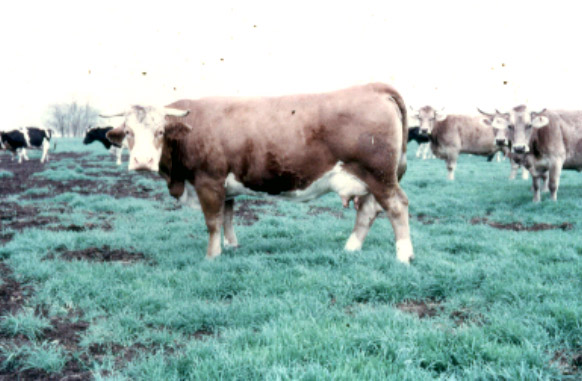 Erken gelişen bir ırktır. 16 aylık yaşta damızlıkta kullanılabilir. 

Ergin dişiler 600 kg, boğalar 1000 kg kadar gelmektedir. 

Buzağılarda doğum ağırlığı 35 kg kadardır. 
Hızlı büyürler, merada yemden yararlanma kabiliyetleri iyidir.
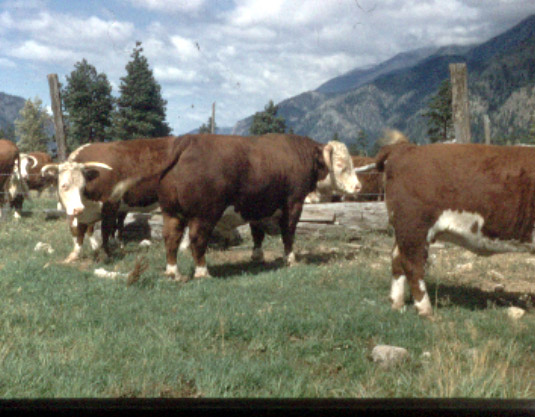 Entansif beside ortalama 1500 gram günlük ağırlık artışı sağlayabilirler.

400 günlük yaşta 500-600 kg kadar gelirler.

Karkas randımanı % 65-70 civarında olup nispeten yağlı karkas verirler.
Şorthorn
İngiltere’ de 18. yy’da Colling kardeşler tarafından geliştirilmiştir. 
Geliştirilmesinde Holştayn dahil birkaç ırkın katkısı olmuştur.
Avustralya’ da ve Güney Amerika ülkelerinde oldukça yaygındır. 
Etçi ve sütçü olmak üzere iki tipi vardır.
Şorthornlarda renk çok tipiktir ( Kırmızı, beyaz ve kırçıl renk )  
Kırmızı alaca renkli Şorthornlara da rastlanır.
Boynuzlar kısadır. Doğal boynuzsuz Şorthornlar da yetiştirilmektedir.
Buzağılarda doğum ağırlığı 32 kg
Ergin dişiler 600-800 kg, boğalar 1000 kg kadardır. 
Et verimi ve kalitesi yüksektir.
ŞORTHORN
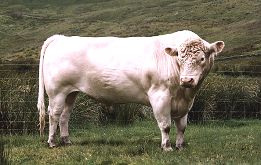 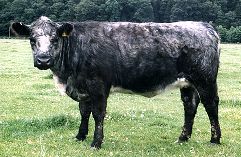 Etçi Şorthorn (beyaz)
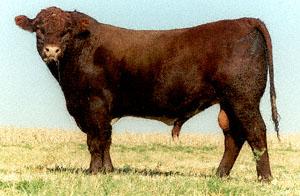 Etçi Şorthorn (kırçıl)
Etçi Şorthorn (kırmızı)
ŞORTHORN
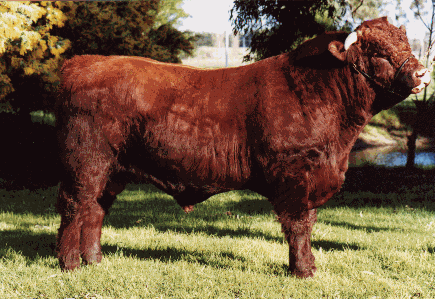 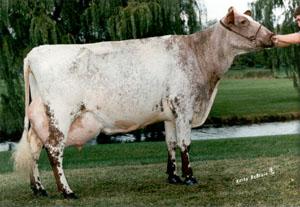 Etçi şorthorn
Sütçü şorthorn
Limosin
Fransa orijinlidir. Renk, kızıl kahverengidir. 
Göz, merme, anus çevresi, karın altı ve bacaklar saman rengindedir. 
Boynuzlu bir ırktır. 
Kasları iyi gelişmiştir ve kemik oranı daha düşüktür. 
Ergin dişiler 700 kg, boğalar 1000-1200 kg kadar canlı ağırlığa sahiptir. 
Buzağılarda doğum ağırlığı 35 kg kadardır. 
Günlük canlı ağırlık artışı 1200-1500 gramdır.
Karkas randımanı %60-65’tir.
Yağsız et vermeleri ve kolay doğum yapmaları ile tanınır.
Charolais
Fransa’ da 18. yy’da geliştirilmiş iri yapılı, etçi, boynuzlu bir ırktır.
Meydana gelişinde Simental ve Şorthorn ırklarının katkısı olmuştur.
Melezlemelerde baba hattı olarak en çok kullanılan ırklardandır.
Charolais ırkında deri pigmentsizdir, kıllar beyaz ve açık krem rengindedir. 
Ergin dişiler 800-900 kg, boğalar 1200-1250 kg kadar canlı ağırlığa sahiptir. 
Buzağılarda doğum ağırlığı 45 kg kadardır. 
Hızlı büyürler, ancak geç gelişirler.
Yönetimleri kolaydır. 
Entansif beside 1400 gram kadar günlük canlı ağırlık artışı sağlayabilir. 
Yağsız et oranı yüksektir, genç yaşlarda kesilen hayvanlarda mermerleşme iyi değildir.
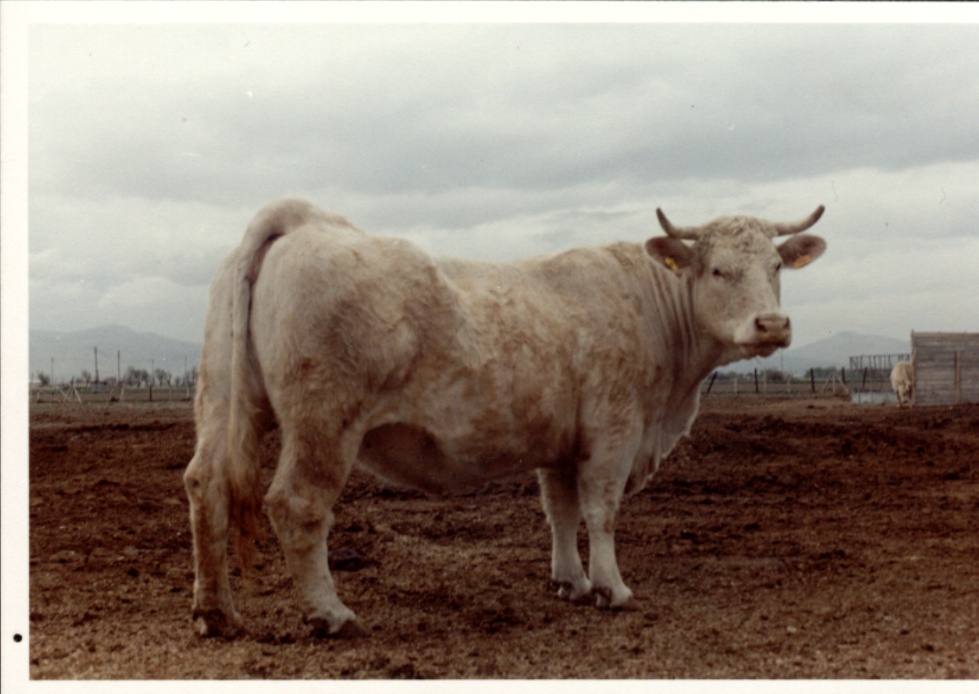 Santa  Gertrudis
Shorthorn ve Brahman ırkları kombinasyon melezlemesine tabii tutulmuştur. 
3/8 oranında Brahman, 5/8 oranında Shorthorn genotipi taşımaktadır. 
Renk, genellikle kiraz rengindedir. 
Boynuzlu ve boynuzsuz bireyler bulunabilir.
Brahmanlardaki gibi uzun kulak, gevşek deri ve sarkık gerdana sahiptir.
Çayır ve merada oldukça iyi ağırlık kazanma kabiliyetindedir. 
İstenilen ağırlık ve yaşta mermerleşmenin iyi olmaması bir eksikliktir.
Brangus
A.B.D’ de Angus x Brahman kombinasyon melezlemesiyle 5/8 Angus ve 3/8 Brahman genotipi taşıyan Brangus ırkı elde edilmiştir.
Brangus ırkında deri ve kıl rengi tamamen siyahtır.
Boynuzsuzdur. 
Özellikle erkeklerde silik bir hörgüç bulunur.
Kulaklar büyük ve uzun, derisi gevşektir.
Büyüme hızı yüksektir.
Zor çevre şartlarına Angus ve Brahman’dan daha dayanıklıdır.
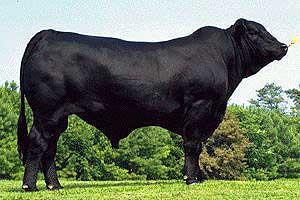 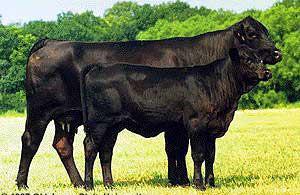 BRAHMAN
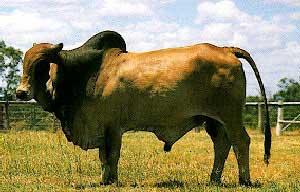 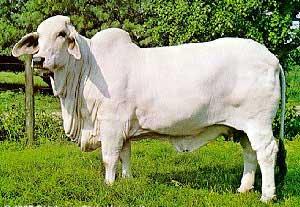 BRANGUS
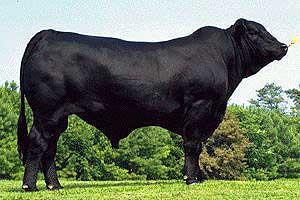 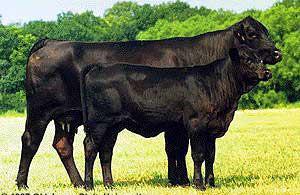 Belçika Mavisi
Belçika’ da, Şorthorn boğalar kullanılarak süt tipi yerli ırkların melezlenmesiyle elde edilmiştir. 
Renk siyah, beyaz, mavi veya bu renklerin kombinasyonu olabilir. 
Ergin boğalar 1250 kg, inekler 850 kg’ a kadar canlı ağırlığa sahiptir. 
Kaslarının çok belirgin olması ile tanınır (double-muscling). 
Myostatin geninde bir delesyon sonucu double-muscling meydana gelmiştir.
Güç doğum oranı yüksektir.
Et tutma kabiliyeti çok yüksektir.
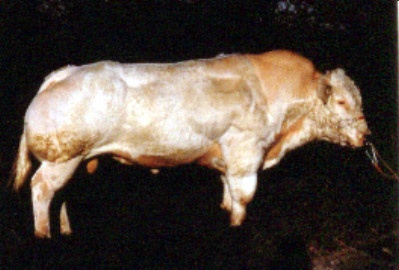 Chianina
İtalya’ da geliştirilmiştir.
Deri siyah renklidir, kıllar beyazdır, merme ve kuyruk ucu siyahtır. 
Boynuzlu bir ırktır. 
Karkas kaslı ve yağsız et oranı fazladır. 
Yemden yararlanma kabiliyeti yüksektir. 
İri yapılı ırklarla melezlemelerde kullanılmaktadır.
Boğalar 1800 kg, inekler 1000 kg’ a kadar çıkmakta olup geç gelişirler.
Piedmont
İtalya’ da geliştirilmiştir.
Renk, beyaz veya gridir. Deri siyahtır. 
Kulaklar, merme, göz etrafı, tırnaklar ve kuyruk ucu siyahtır.
Uysal mizaçlı olup yemi değerlendirme kabiliyeti çok iyidir. 
Karkasları yağsız olup etleri gevrektir. 
Homozigot myostatin genine sahiptir.
Highland
İskoçya’ da geliştirilmiştir.
Boynuzlu, uzun ve sık kıllarla örtülüdür.
Sert kış şartlarına dayanıklı olmasıyla tanınan etçi bir ırktır.
Sarıdan siyaha kadar değişen renklerdedir. Kırmız renk daha çoktur. 
Otlama yeteneği çok iyidir. 
21 aylık tosunlar 350 kg gelir, merada 600 g günlük canlı ağırlık kazanırlar.
Galloway
İskoçya orjinlidir. 
Renk siyahtan kahverengiye kadar değişir. 
Ayrıca kuşaklı Galloway sürüleri de bulunur. 
Boynuzsuzdur. 
Genellikle soğuk iklimlerde yetiştirilir. 
18 aylık tosunlar 400 kg kadar gelir ve  merada 750 gram günlük ağırlık artışı sağlarlar.
Beefmaster
A.B.D’ de 1954 yılında ırk olarak tescili yapılmıştır. 
½ Brahman, ¼ Hereford, ¼ Şorthorn genotipi taşır. 
Renk kırmızıdır. 
Boynuzlu bir ırktır. 
Et veriminin yanı sıra süt verimi de iyidir.
Etçi Irkların Melezlemelerde Kullanımı
Etçi ırklar, genellikle iki amaçla melezlemelerde kullanılmaktadır.

1. Kendi içinde daha yüksek verimli ve adaptasyon kabiliyeti iyi olan tipler veya ırklar geliştirmek; 
2. Heterozisden yararlanmak hedeflenmektedir. 
Bu amaçla, rotasyonel sistem ile terminal baba sistemi kullanılmaktadır.
Rotasyonel melezleme iki veya üç ırk arasında yapılabilir. 
Rotasyonel melezlemede dişiler sürü içinden karşılanır, babalar başka sürülerden temin edilir.
♂ A  x  B ♀
♂ C  x  F1  ♀
♂ A x  B ♀
♂ A x F1  ♀
♂ A x  C F1 ♀
♂B  x (A  x  C F1) ♀
♂ B x A G1 ♀
………….
………….
İkili Rotasyonel Melezleme
Üçlü Rotasyonel Melezleme
Terminal Melezleme
A ve B ırkları çiftleştirilir. 
Fı dişilere C ırkının boğası verilir. 
Elde edilen tüm döller kasaplık olarak pazarlanır.
C ırkı Terminal baba olup yüksek besi performansını ve karkas özelliklerini döllerine aktarabilme kabiliyetindedir.
A ve B ırklarının inekleri cüsse ve maternal  yeteneklerine göre seçilir.
♂ A x  B ♀
♂ C x F1  ♀
(Besi perf. ve karkas özellikleri iyi)
(Dölverimi Yüksek)
(C F1)  ♀ ♂
Kullanma melezleri
Terminal Melezleme
Sütçü Sığırlardan Et Üretimi
Sütçü ırklar ağırlıklı olarak süt verimleri için yetiştirilirler. 

Jersey gibi küçük yapılı sütçü ırkların erkek buzağılarından et üretimi yapılamamaktadır. 

Düve ihtiyacı olmadığında ve et üretimi açığı olduğunda sığırcılık işletmelerinde et üretimini artırmak hedeflenebilir. 

Bu amaçla Etçi ırkların Jersey ve Holştayn gibi sütçü ırklarla kullanma melezlemesi amacıyla birleştirilmeleri söz konusudur.

Etçi ırkların büyüme ve gelişmeleri, et verimleri ve et kaliteleri çok iyidir. 

Bu amaçla İngiltere, İrlanda başta olmak üzere bazı Avrupa ülkelerinde sütçü ırkların % 20 kadarı etçi ırklarla tohumlanmaktadır.

Bu melezlemelerde heterozisden en yüksek düzeyde yararlanmak amaçlanmaktadır.
Sütçü Irkların Etçi Irklarla Melezlenmesi Çalışmaları
İri yapılı sütçü ırklara iri yapılı etçi ırk boğaların verilmesi tavsiye edilmektedir.
Yapılan çalışmalarda baba ırkı olarak etçi ırklardan Angus, Hereford, Şarole, Limosin, Blonde d’Aquitaine, Belçika Mavisi, Piedmont, Chianina, Brangus ve Simental ırkları kullanılmıştır. 

Bu melezlemelerde genel olarak;
	Gebelik süresi uzamakta
	Doğum güçlüğü artmakta, 
	Buzağı ölümleri artmakta, 
	Doğum ağırlığı yükselmekte, 
	Yemden yararlanma artmakta, 
	Günlük ağırlık artışı yükselmekte
	Et kalite puanı artmaktadır. 

Doğum güçlükleri, uygun boğa ve birden fazla doğum yapmış ineklerin seçilmesi durumunda en aza indirilebilmektedir. 

Güç doğumların, ineklerde süt ve döl verimini düşürdüğünde göz ardı edilmemelidir.
Fransa’ da yapılan bir çalışmada Holştayn inekler değişik etçi ırk boğalarla tohumlanmışlardır.

Tablo- Boğa genotiplerine göre 16 aylık yaşta kesilen melez tosunların bazı                        	özelliklerde Holştaynlara göre değişimi
Türkiye’ de Jerseylerden kullanma melezleri elde etmek üzere yapılan melezleme çalışmalarında Chianina, Belçika Mavisi, Piedmont, Şarole, Brangus, Limosin, Simental gibi ırkların boğaları kullanılmıştır. 

Tüm melezlerde doğum ağırlığı artmış ve buna bağlı olarak yardımlı doğumlar da artmıştır. 

Melezlerde günlük ağırlık artışı, karkas randımanı, karkas ağırlığı yükselmiştir. 

Melezlerde kemik oranı azalmış ve arka yarı oransal olarak artmıştır.
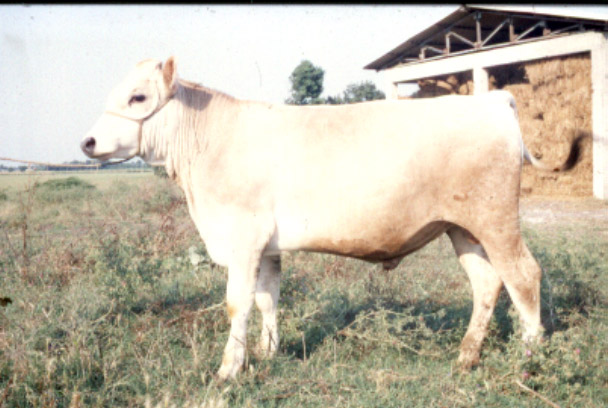 Chianina X Jersey  F1
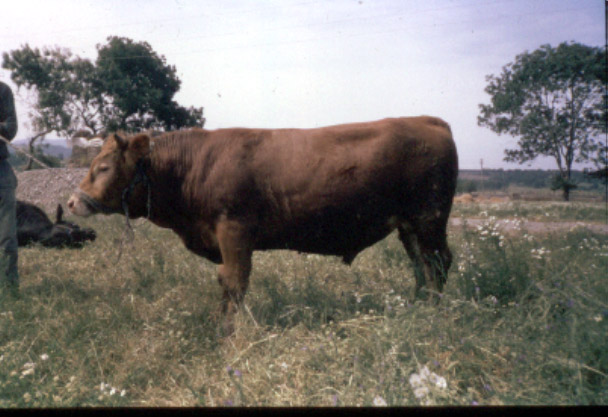 Limosin X Jersey F1
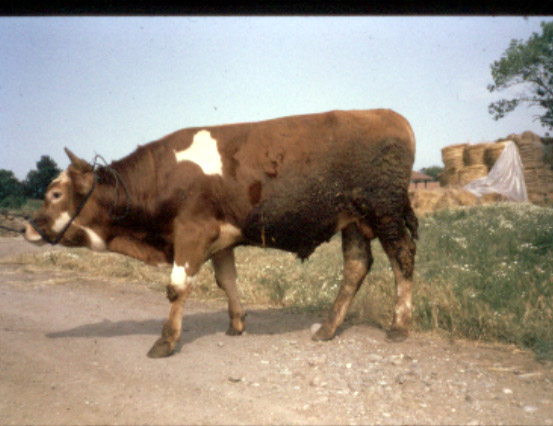 Simental X Jersey F1
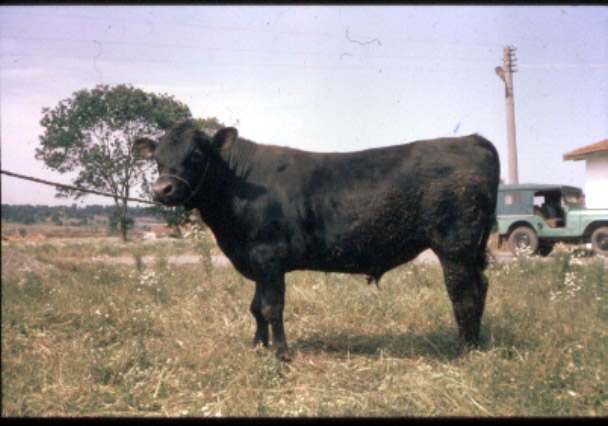 Brangus X Jersey F1
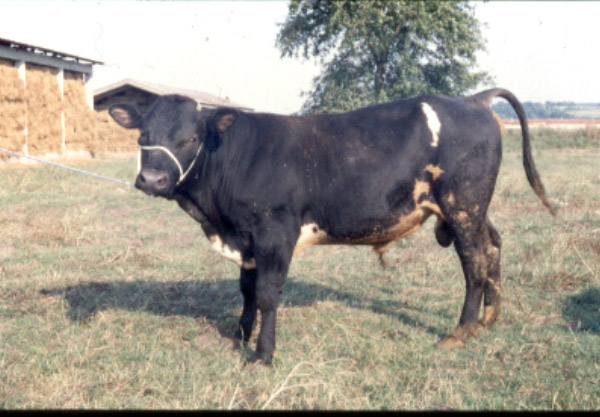 Belçika Mavisi X Jersey F1
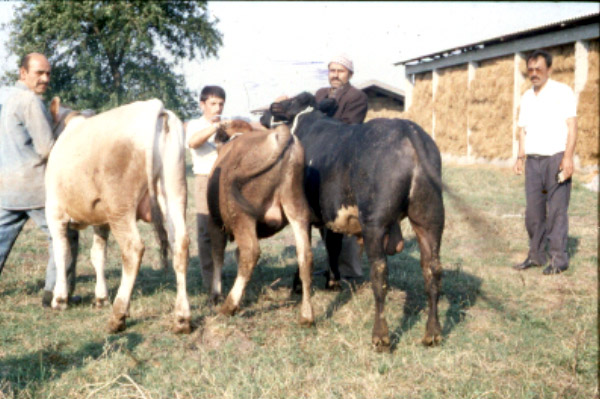 Chianina X J F1  /  Jersey  / Belçika Mavisi X J F1